PROYECTO DE PRESUPUESTO
Ejercicio Fiscal  2020
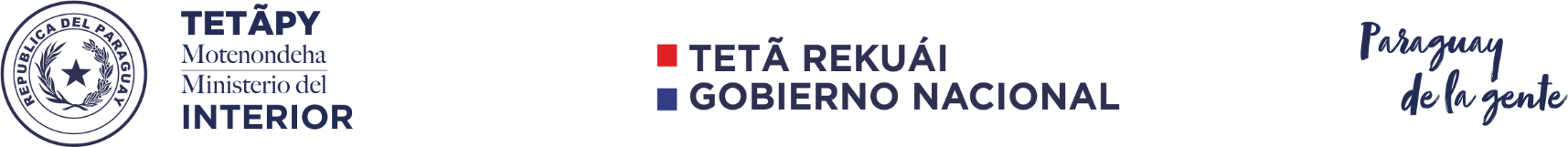 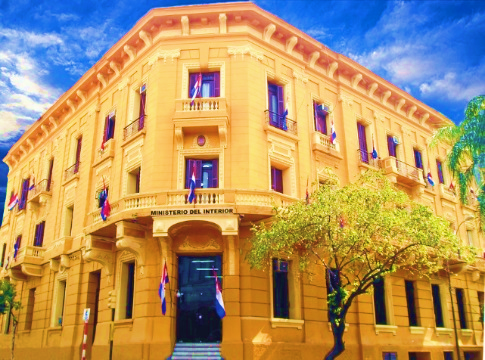 MINISTERIO DEL INTERIOR
PROYECTO DE PRESUPUESTO
Ejercicio Fiscal  2020
PROYECTO DE PRESUPUESTO 2020

PORCENTAJE DE PARTICIPACION ASIGNADO A LA SEGURIDAD NACIONAL
PROYECTO DE PRESUPUESTO
Ejercicio Fiscal  2020
POR FUENTE DE FINANCIAMIENTO Y ORGANISMO FINANCIADOR
PROYECTO DE PRESUPUESTO
Ejercicio Fiscal  2020
POR FUENTE DE FINANCIAMIENTO Y ORGANISMO FINANCIADOR
PROYECTO DE PRESUPUESTO
Ejercicio Fiscal  2020
PROYECTO DE PRESUPUESTO 2020

PORCENTAJE DE PARTICIPACION CLASIFICACION ECONOMICA DEL GASTO
PROYECTO DE PRESUPUESTO
Ejercicio Fiscal  2020
Fuente de Financiamiento 10 - 30
Actividad 001 “gestión administrativa para la seguridad ciudadana”
GRUPO 100 SERVICIOS PERSONALES
En el nivel 100 “Servicios Personales”, se destinará al pago de salarios al personal permanente, remuneraciones complementarias, bonificaciones, y subsidio familiar. Además de pagos de otros gastos del personal por diferencia de salario.
PROYECTO DE PRESUPUESTO
Ejercicio Fiscal  2020
Actividad 001 “gestión administrativa para la seguridad ciudadana”
GRUPO 200 SERVICIOS NO PERSONALES
Lo que corresponde al presupuesto de nivel 200 “Servicios No Personales”, será destinado al sistema de seguridad e inteligencia, mantenimiento y limpieza del edificio,  mantenimiento y reparación de los vehículos, mantenimiento de las redes, sufragar la cobertura de seguro médico y odontológico de los funcionarios del Ministerio de Interior.
PROYECTO DE PRESUPUESTO
Ejercicio Fiscal  2020
Actividad 001 “gestión administrativa para la seguridad ciudadana”
GRUPO 300 BIENES DE CONSUMO
Lo que corresponde al presupuesto de nivel 300 “Bienes de Consumo e Insumos”, serán destinado a la adquisición de insumos, como adquisición de papelería y útiles para oficinas para el sostenimiento de la Institución.
PROYECTO DE PRESUPUESTO
Ejercicio Fiscal  2020
Actividad 001 “gestión administrativa para la seguridad ciudadana”
GRUPO 500 INVERSIÓN FÍSICA
En el nivel 500 “Inversión Física”, será destinado a los principales compromisos como ser AFIS, IBIS, GUARDIÁN, Sistema 911 (Fibra Óptica, SIGE), SIP.
PROYECTO DE PRESUPUESTO
Ejercicio Fiscal  2020
Actividad 001 “gestión administrativa para la seguridad ciudadana”
GRUPO 800 TRANSFERENCIAS
En el nivel 800 “Transferencias”, se destinará a incorporar al personal institucional al programa de retiro voluntario.
PROYECTO DE PRESUPUESTO
Ejercicio Fiscal  2020
Actividad 001 “gestión administrativa para la seguridad ciudadana”
GRUPO 900 OTROS GASTOS
En el nivel 900 “Otros Gastos”, se destinará a sufragar los gastos relacionados al  pago de impuestos , tasas y gastos judiciales, así también el pago de gastos reservados.
PROYECTO DE PRESUPUESTO
Ejercicio Fiscal  2020
SOLICITADO 2020 VS PROYECTO M.H. 2020
Grupo 500 “Inversión Física”, se solicitó el aumento en este subgrupo de manera a realizar las siguientes actividades: Ampliación de cámaras del sistema del 911, Renovación de equipos de comunicación, Actualización de los Sistemas AFIS, BRAVO, IBIS, Sistema para Análisis de Inteligencia utilizando diversas plataformas (web intelligence).
PROYECTO DE PRESUPUESTO
Ejercicio Fiscal  2020
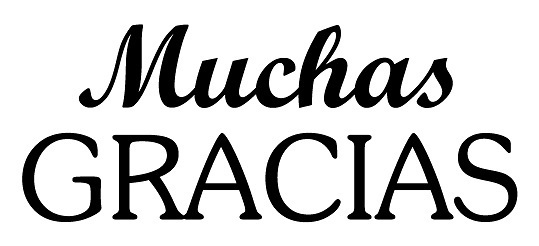